The Neural Engineering Data Consortium
“A communal resource whose focus is to generate and curate massive data sets to advance neural engineering research and technology.”
Web:	www.nedcdata.org
Email:	info@nedcdata.org
Tel:	215-204-3795
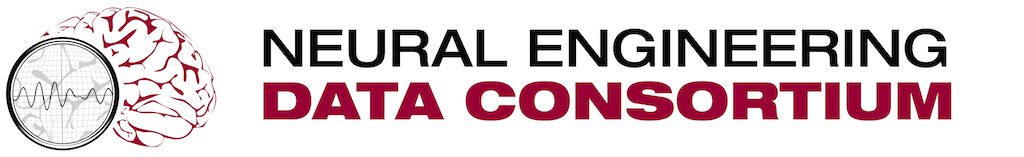 The Institute for Signal and Information Processing
“For over 20 years, ISIP has been committed to providing public domain state of the art software, data and tutorials in in signal and information processing.”
Web:	www.isip.piconepress.com
Email: 	joseph.picone@gmail.com
Tel: 	662-312-4209
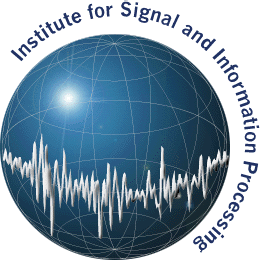 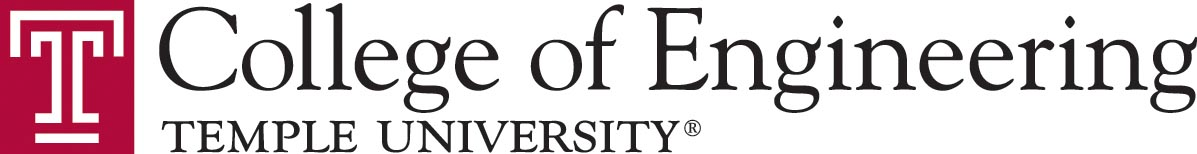 Joseph Picone, Ph.D.
Professor
Electrical and Computer Engineering
1947 North 12th Street, Room 703A
Philadelphia, PA 19122
phone	215-204-4841fax	215-204-5960
email	picone@temple.edu